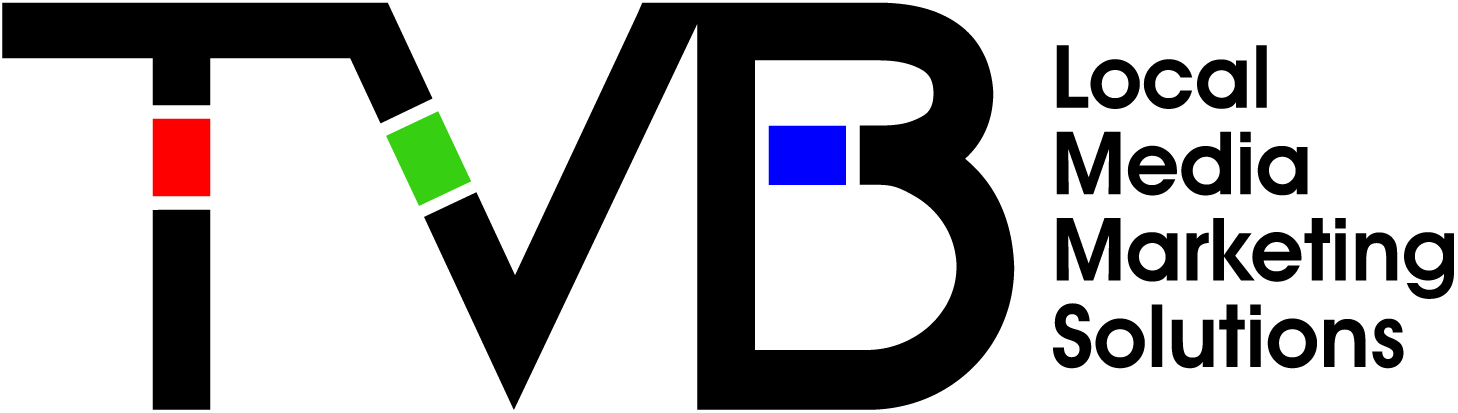 North Carolina Democratic Voters
Media Usage Study
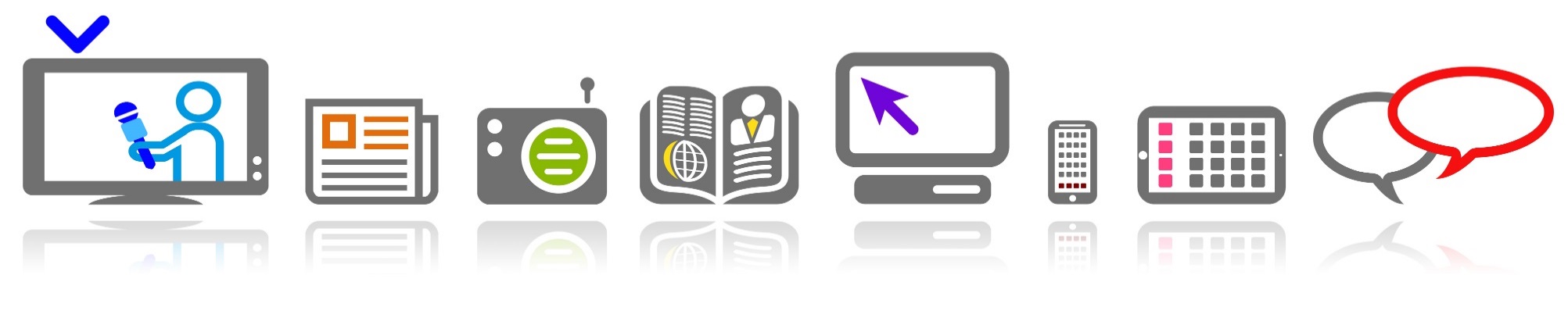 TV Has Highest Reach of Ad Supported Platforms Among North Carolina’s Democrats...Broadcast Leads the Way
2
Source: Dynata 2020 North Carolina Democratic Registered Voter media survey Persons 18+. N = 759
[Speaker Notes: UPDATED AS]
Local Broadcast Television News:#1 For Trust Among Democrats in North Carolina
I trust the News that I see/hear on this media source:
Percent Agree
Source: Dynata 2020 North Carolina Democratic Registered Voter media survey Persons 18+. N = 759
Q6 Agree Strongly or Agree Somewhat. For each source, please indicate the extent to which you agree or disagree with the following statement: I trust the News that I see/hear on this media source.
3
[Speaker Notes: UPDATED AS]
The Primary Source For News Among North Carolina Democrats: Broadcast Television
Which one of the following sources, if any, 
would you say is your primary source for news?
Source: Dynata 2020 North Carolina Democratic Registered Voter media survey Persons 18+. N = 759
Q5 - Which one of the following sources, if any, would you say is your primary source for news?
4
[Speaker Notes: UPDATED AS]
North Carolina Democrats find the problem with ‘fake news’ to be most prevalent on...
Source: Dynata 2020 North Carolina Democratic Registered Voter media survey Persons 18+. N = 759
 Q7 I find the problem with “fake news” to be most prevalent on...
5
[Speaker Notes: UPDATED AS]
TV Has The Highest Reach Among African Americans in North Carolina…Broadcast Leads The Way
% Reached Yesterday
African Americans: Total
% Reached Yesterday
African Americans: Female
6
Source: Dynata 2020 North Carolina Democratic Registered Voter media survey African Americans 18+ Total, N = 167; Female, N = 99
African Americans In North Carolina find the problem with ‘fake news’ to be most prevalent on …
African Americans: Total
African Americans: Female
Source: Dynata 2020 North Carolina Democratic Registered Voter media survey African Americans 18+ Total, N = 167; Female, N = 99
Q7 I find the problem with “fake news” to be most prevalent on...
7
I Trust The News That I See/Hear on This Media Source:
African Americans: Total
African Americans: Female
Source: Dynata 2020 North Carolina Democratic Registered Voter media survey African Americans 18+ Total, N = 167; Female, N = 99
Q6 Agree Strongly or Agree Somewhat. For each source, please indicate the extent to which you agree or disagree with the following statement: I trust the News that I see/hear on this media source.
8
I Trust the News I See/Hear on This Media Source
Colorado Women18+
City/Urban
Suburban
Rural
Source: Dynata 2020 North Carolina Democratic Registered Voter media survey W18+ Urban/City, N = 95; Suburban, N = 177; Rural, N = 115
Q6 Agree Strongly or Agree Somewhat. For each source, please indicate the extent to which you agree or disagree with the following statement: I trust the News that I see/hear on this media source.
9